ТУР ПЕРВЫЙ
Какую из трёх сказок написал Оскар Уайльд?
1. Маленький принц
2. Мальчик-звезда
3. Оле-Лукойе
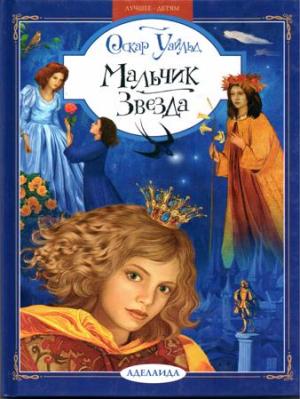 «Приключения Алисы в стране чудес» написал:
1. Д. Родари
2. С. Лагерлеф
3. Л. Кэролл
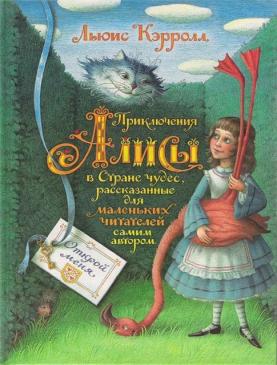 Жители фиолетовой страны
1. мигуны
2. прыгуны
3. бегуны
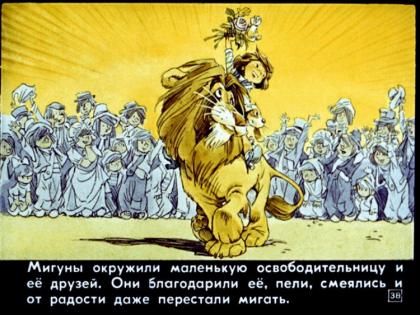 Кто из литературных персонажей были друзьями Малыша?
1. Карлсон
2. Лев
3. Кот Матроскин
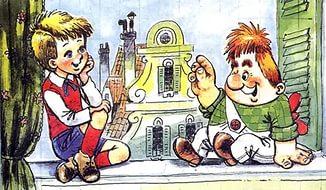 Тур второй
Больше всего на свете Старик Хоттабыч любил:
1. пирожное
2. мороженое
3. конфеты
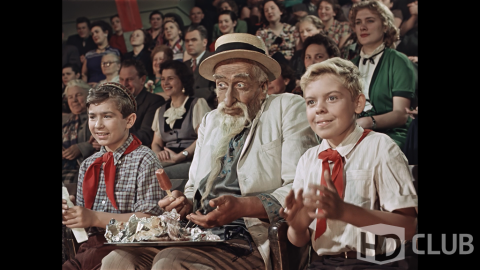 На чём отправились с железнодорожной станции в деревню Простоквашино Дядя Фёдор и его друзья?
1. на машине
2. на лошади
3. на тракторе
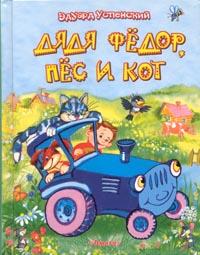 Во что было завёрнуто спящее дитя в сказке «Мальчик-звезда»?
1. в пальто из золотой ткани
2. плащ из золотой ткани
3. шубу из золотой ткани
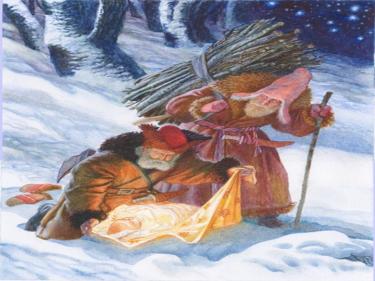 Сколько времени стоял Железный Дровосек в лесу, попав под ливень?
1. год
2. месяц
3. неделю
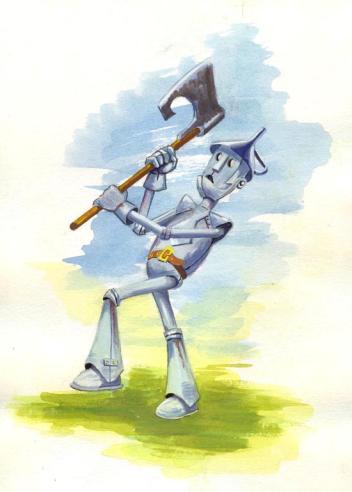 Нахальная птица, обидевшая Страшилу.
1. сорока
2. воробей
3. ворона
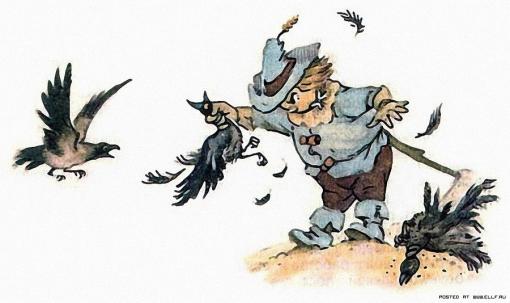 Нильс отправился в Лапландию на:
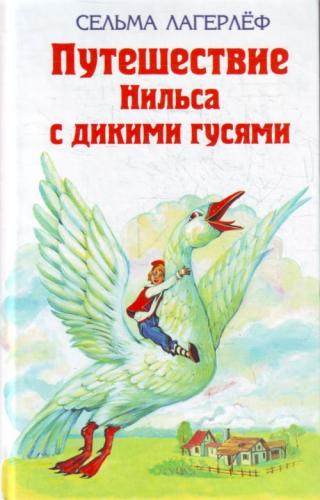 1. гусе
2. утках
3. лисе
Кто из этих ребят с трудом убежал из заколдованной страны Лодырантии?
1. Алиса
2. Оля
3. Витя
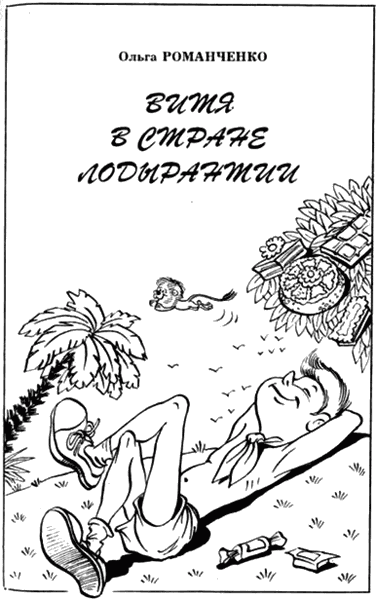 Кто вместе с отцом поплыл на «Попрыгунье» в Веселию?
1. Пеппи Длинный Чулок
2. Алиса
3. Элли
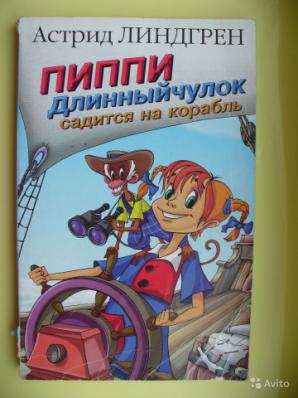 Зверёк, который пытался пробраться в хижину Элли во время первого ночлега в Волшебной стране.
1. ёж
2. лиса
3. барсук
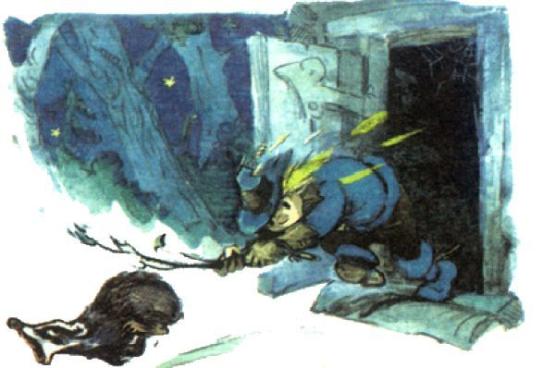 Мальчик-звезда утратил свою красоту в наказание за то, что он:
1. любовался своей внешностью
2. отрёкся от своей матери
3. поссорился с детьми
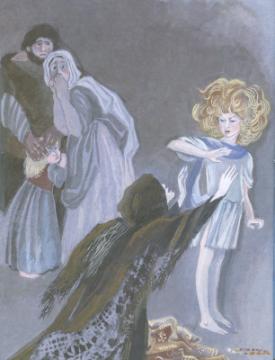 Мальчик-звезда стал искать свою мать, чтобы:
1. вернуть свой внешний вид
2. вымолить у неё прощение
3. повидать мир
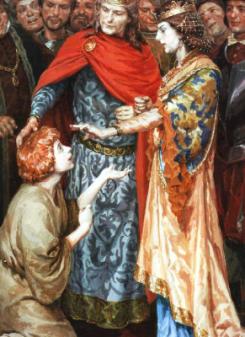 Другом Серёжи Сыроежкина был:
1. Электроник
2. Костя Шишкин
3. Валерик
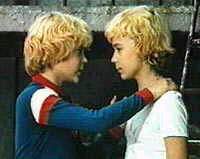 Маленький принц попросил лётчика нарисовать:
1. розу
2. лисёнка
3. барашка
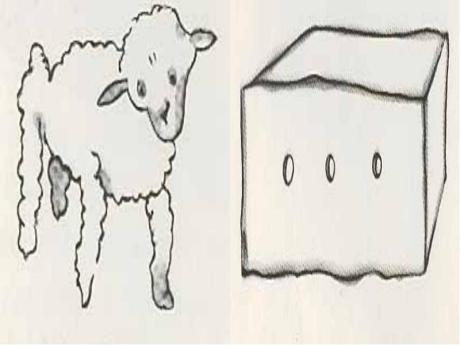 Кто со своим другом превращался в крошечных муравьёв?
1. Малеев
2. Баранкин
3. Лилипут Фантик
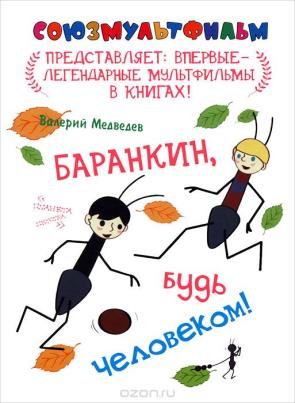 Третий тур
Лицо было чёрное и нежное, словно выточенное из слоновой кости, и золотые кудри его были, как лепестки нарцисса, а губы – как лепестки алой розы, и глаза – как фиалки
1. Снежная Королева
2. Герда
3. Мальчик-звезда
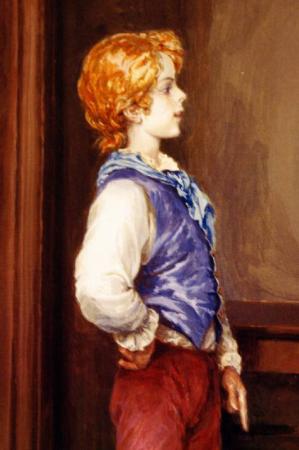 Он взглянул на неё. Как она была хороша! Лица умней и прелестней он не мог себе представить. Теперь она не казалась ему…
1. Ледяною (о Снежной Королеве)
2. Старой
3. Злою
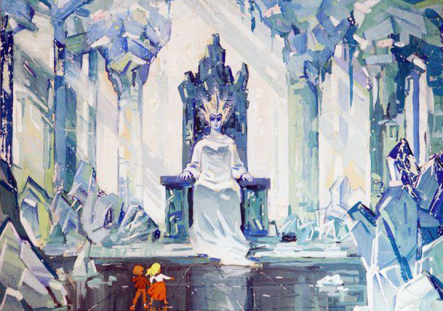 Платье на ней было оборвано, лицо маленькое, острое, сморщенное от старости, с красными глазами и длинным крючковатым носом. Она шла, опираясь на длинную палку, хромала, шаталась из стороны в сторону, как будто на ногах у неё были колёса, того и гляди, она могла шлёпнуться острым носом на мостовую.
1. о злой волшебнице Стелле. А.Волков «Кузя»Волшебник Изумрудного города»
2. Бабе-Яге. Т. Александрова «Домовёнок
3. злой волшебнице из сказки В. Гауфа «Карлик Нос»
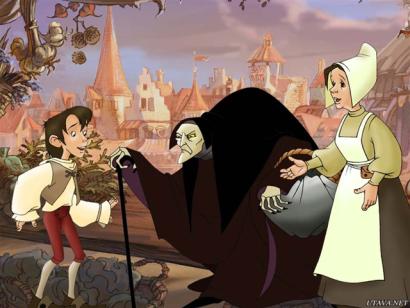 Это был тощий и смуглый старичок с бородой по пояс, в роскошной чалме, тонком шерстяном кафтане, обильно расшитом золотом и серебром, в белоснежных шароварах и нежно-розовых сафьяновых туфлях с высоко загнутыми носками.
1. Джинн Хоттабыч
2. Волшебник Оле-Лукойе
3. Волшебник Гэндальф
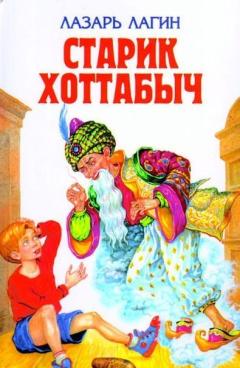 Четвёртый тур
ПРИКЛЮЧЕНИЯ